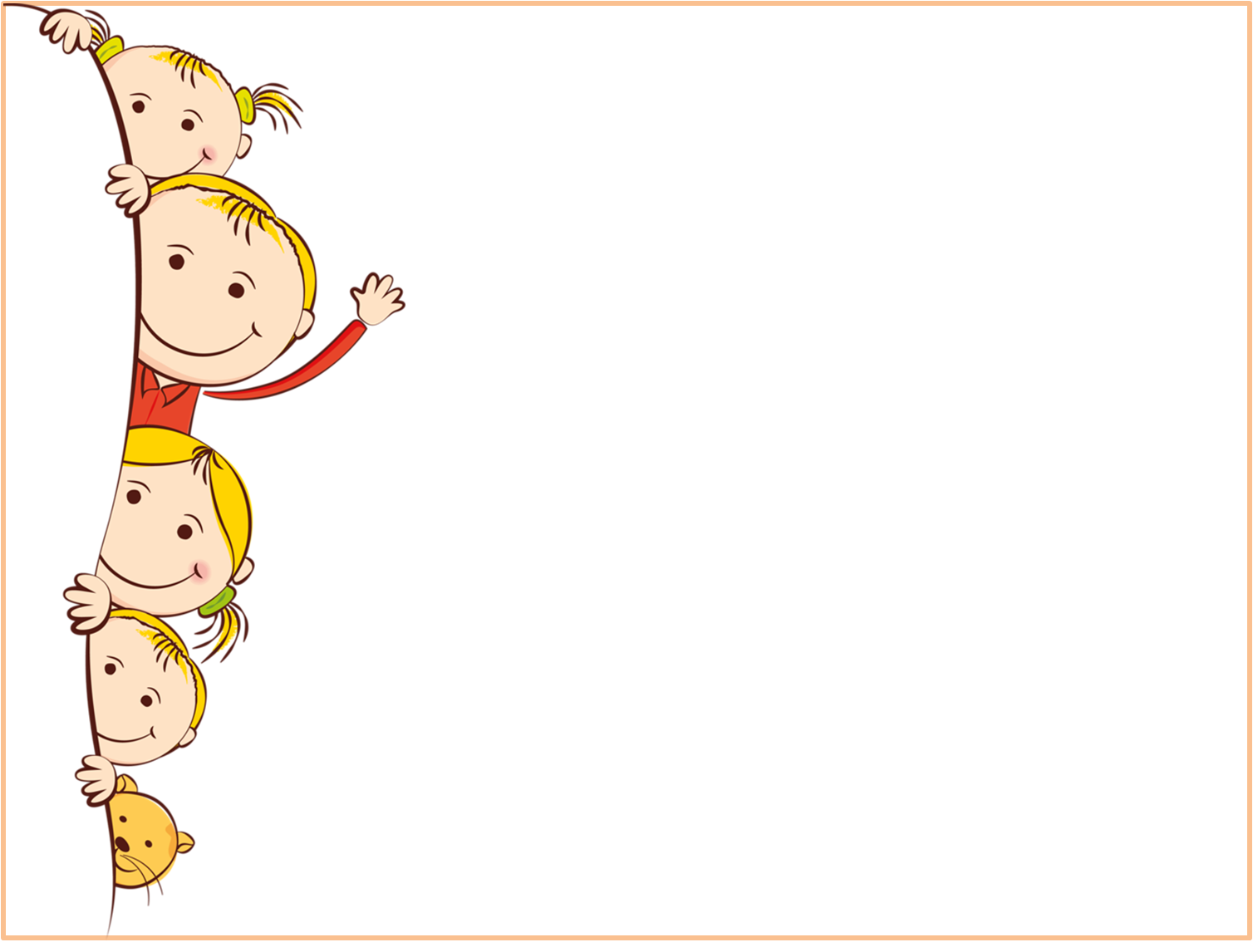 Авторские       дидактические игры   для детей с ОВЗ
Авторы: 
учитель-логопед Е.Е. Живаева
учитель-логопед Е.Н. Чуваткина 
 МБУ д/с № 23 «Волжские капельки»
            г.о. Тольятти
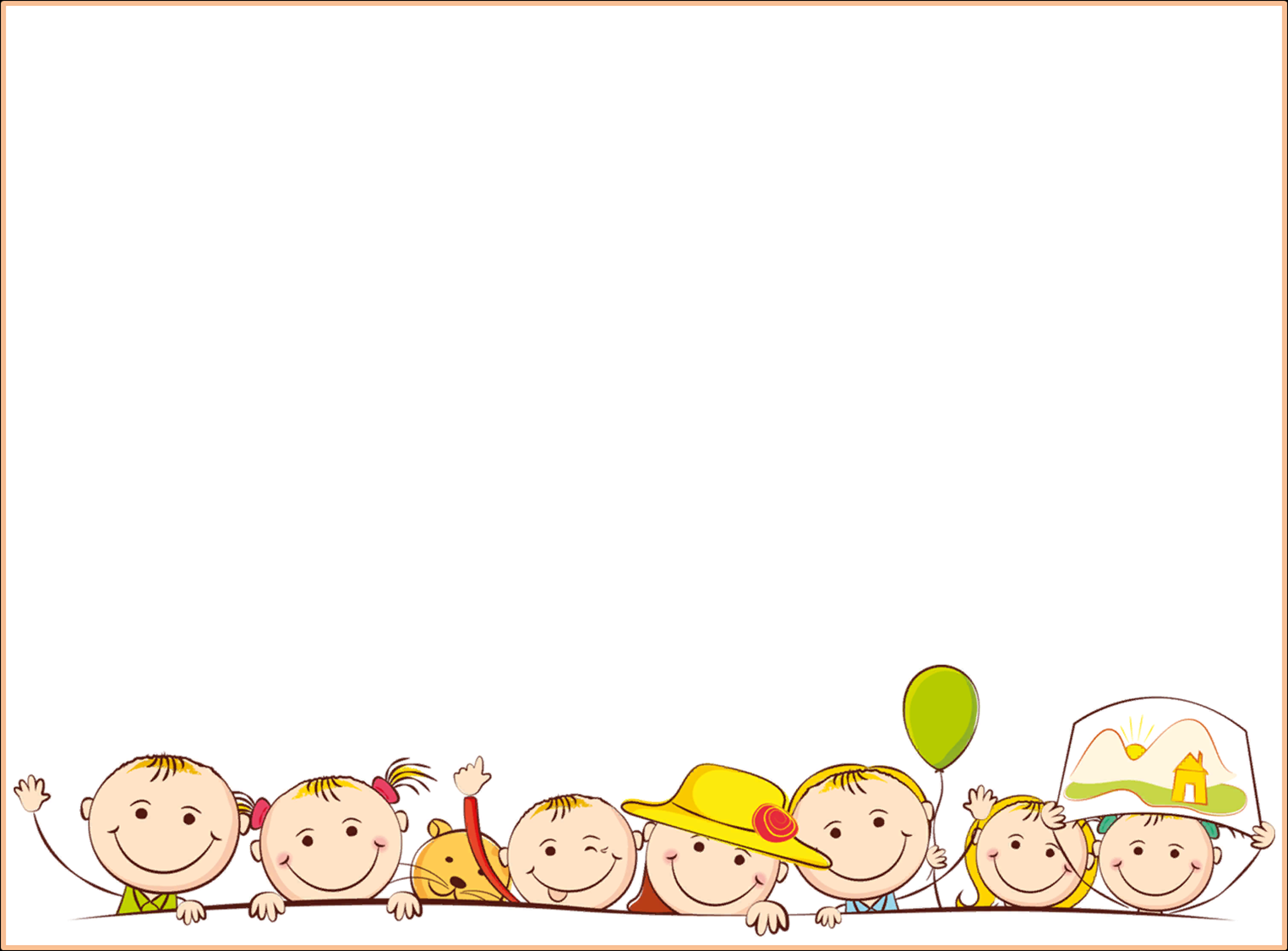 Актуальность
Интерактивная игра – это метод воспитания и обучения, в котором соединяются функции воспитания, развития и образования детей. 
   К одному из главных плюсов интерактивных игр можно отнести наглядность – это средство для закрепления пройденного лексического материала, а также усвоения новых понятий, явлений и свойств. 
   В процессе игры у дошкольников развивается внимание, мышление, память, эмоционально-волевая сфера. Развитие коммуникативных навыков ребенка стимулируется созданием особой эмоциональной среды в ходе игровой деятельности. 
   Использование данных игровых технологий в коррекционо-образовательной деятельности способствует  повышению самооценки детей, коррекции психических процессов, развитию умений и навыков, ведущих к успешной социальной адаптации воспитанников.
   Включение интерактивной игры в работу с детьми с ОВЗ делает образовательный процесс более эффективным  и удобным как для педагога, так и для ребенка.
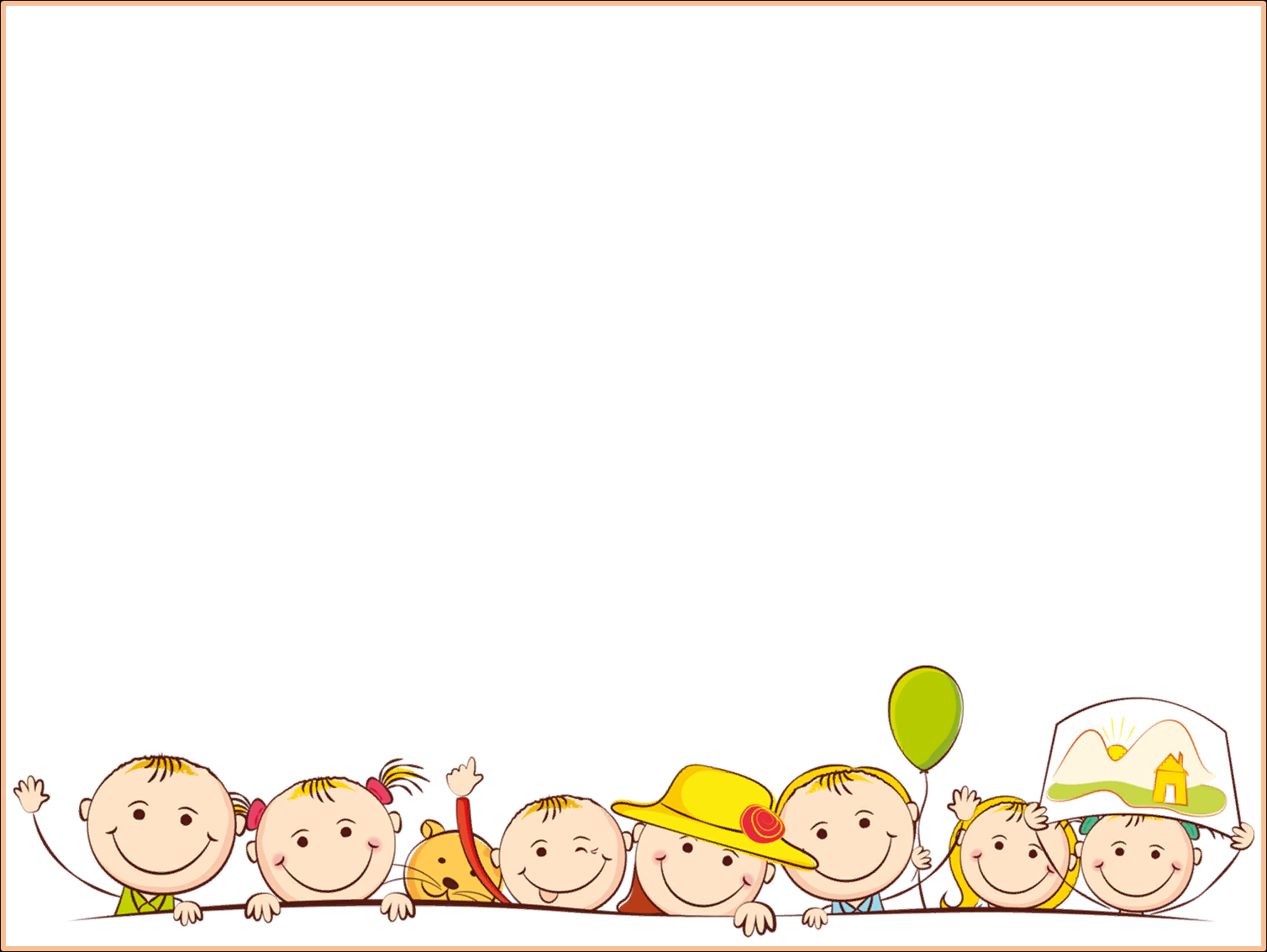 «НАША РОДИНА-РОССИЯ»Интерактивная игра
«НАША РОДИНА-РОССИЯ»
Интерактивная игра
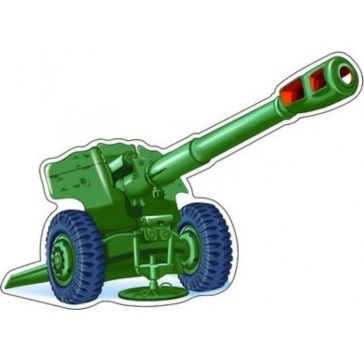 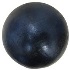 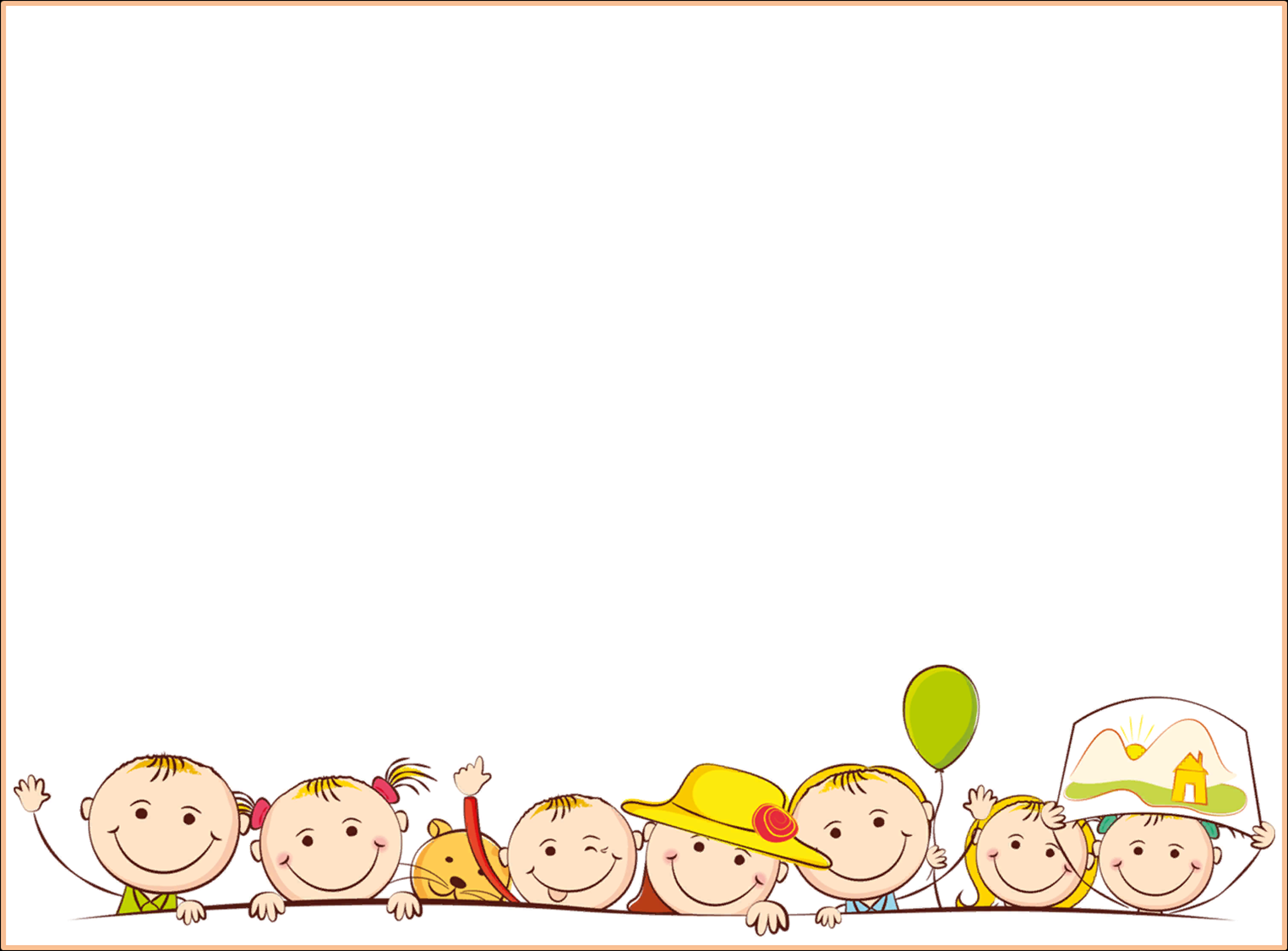 Возраст и категория детей
Дети старшего дошкольного возраста с общим недоразвитием речи
Цель игры
Обобщить и систематизировать знания детей о России
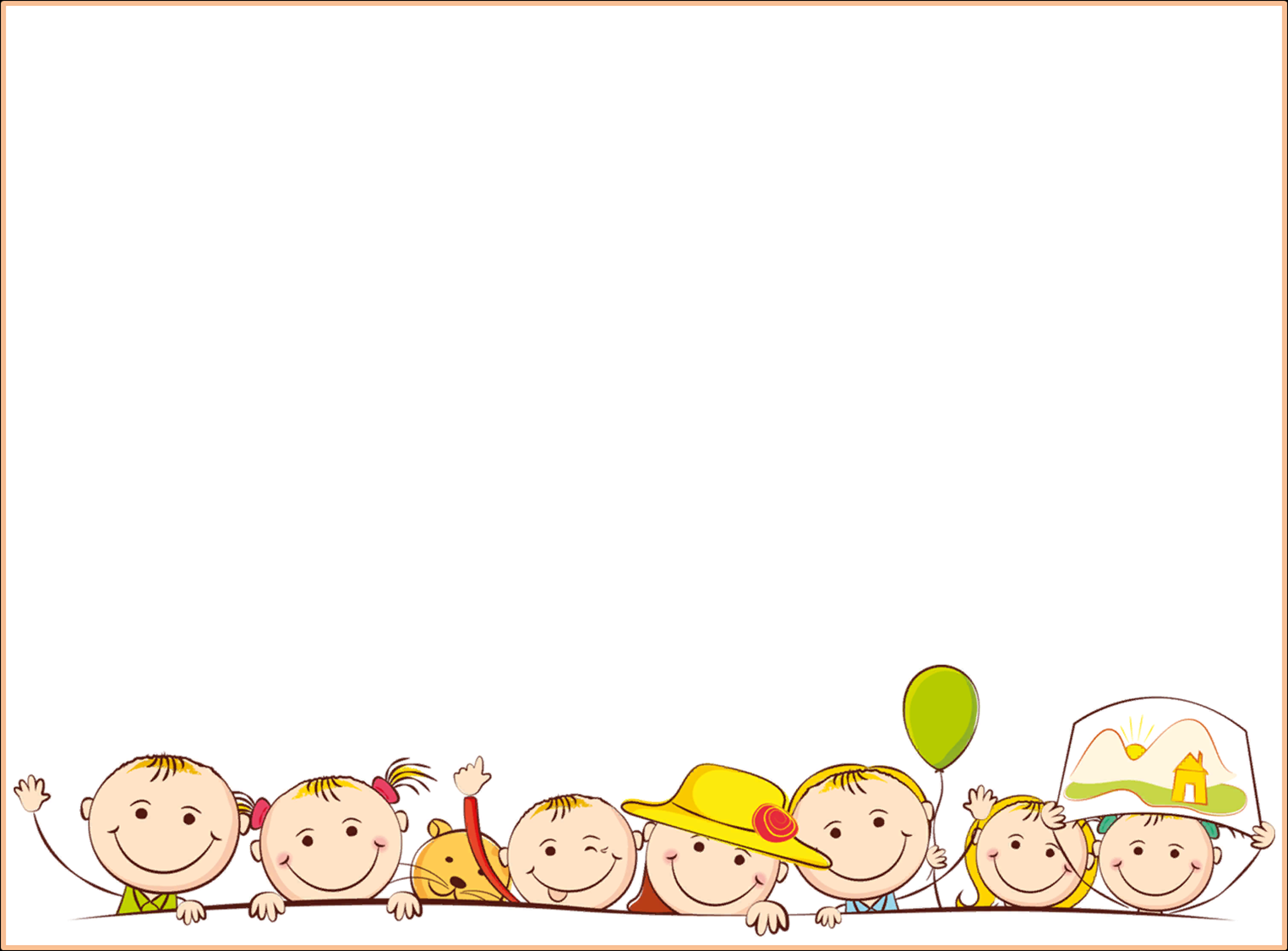 Правила игры
На слайдах  добавьте вопросы  и ответы в соответствующие поля.
    Для появления вопроса следует нажать на надпись «команда».
    При выборе правильного ответа, пушка выстрелит вперед,  появляется надпись: «дальше», право ответа на вопрос переходит противоположной команде. 
    При выборе неправильного ответа, надпись исчезает, команда получает штрафное очко.
Фото игры
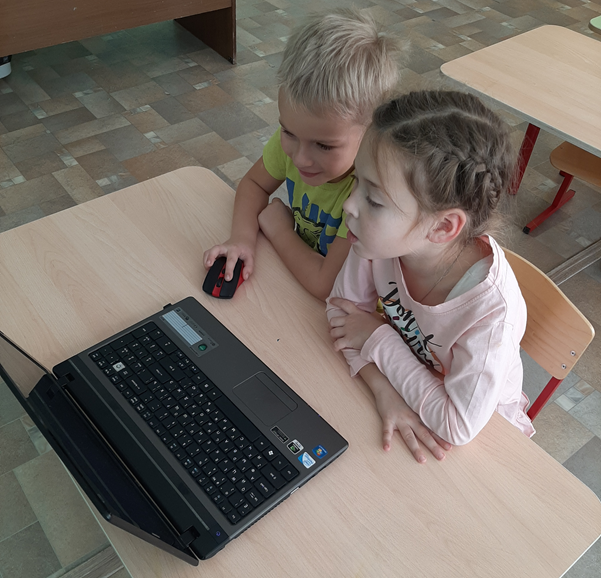 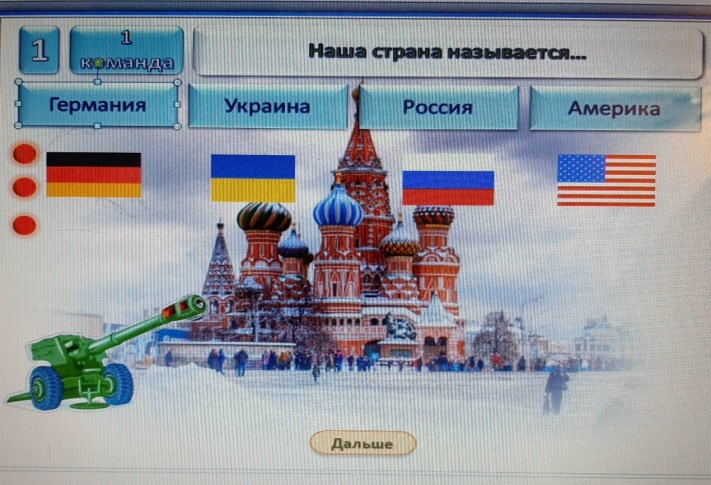 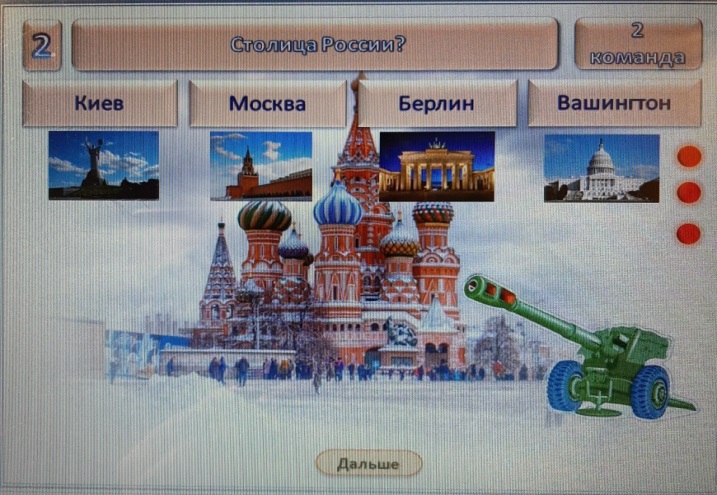 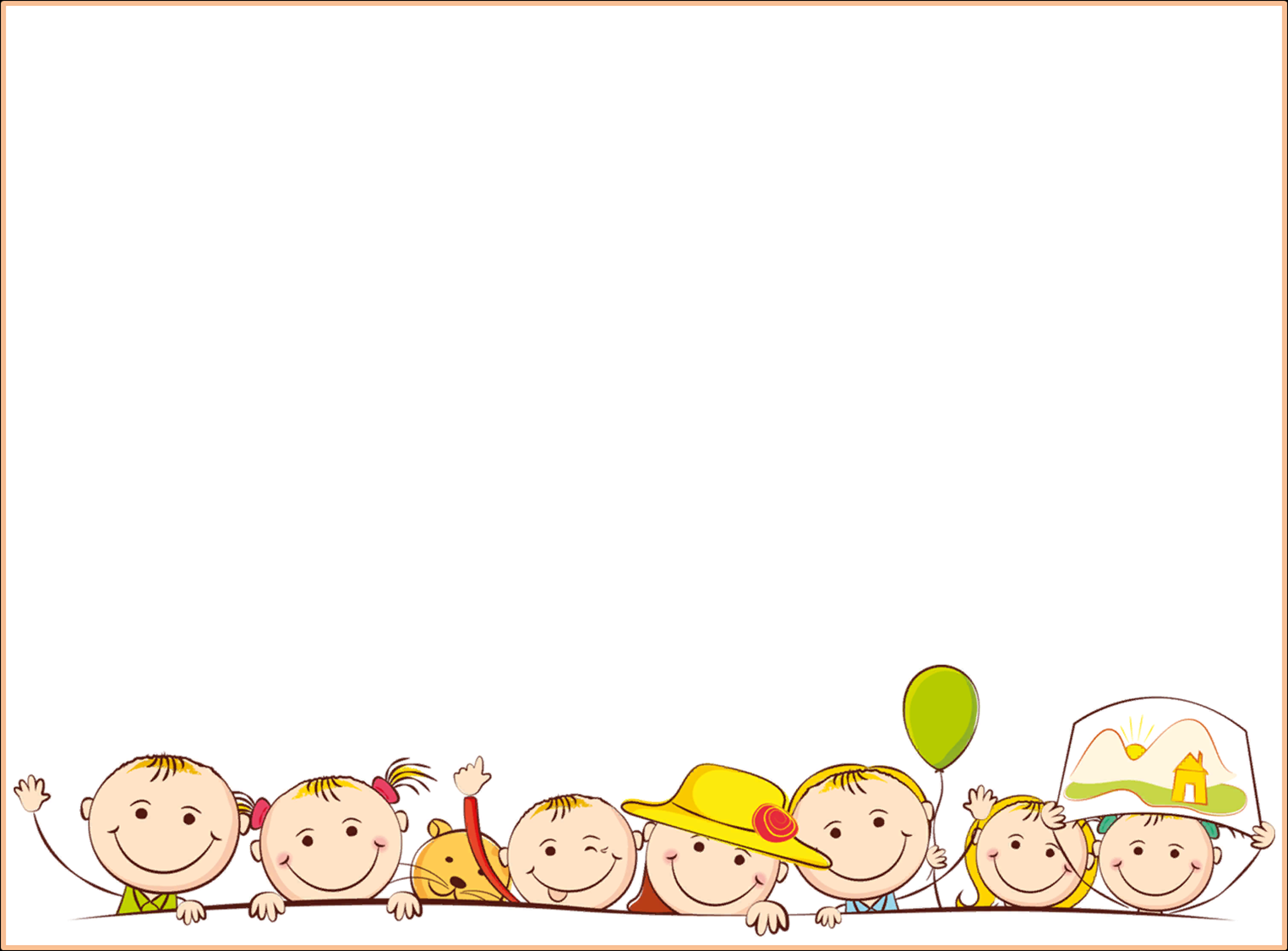 «ТОЛЬЯТТИ-ГОРОД РОДНОЙ»интерактивная игра
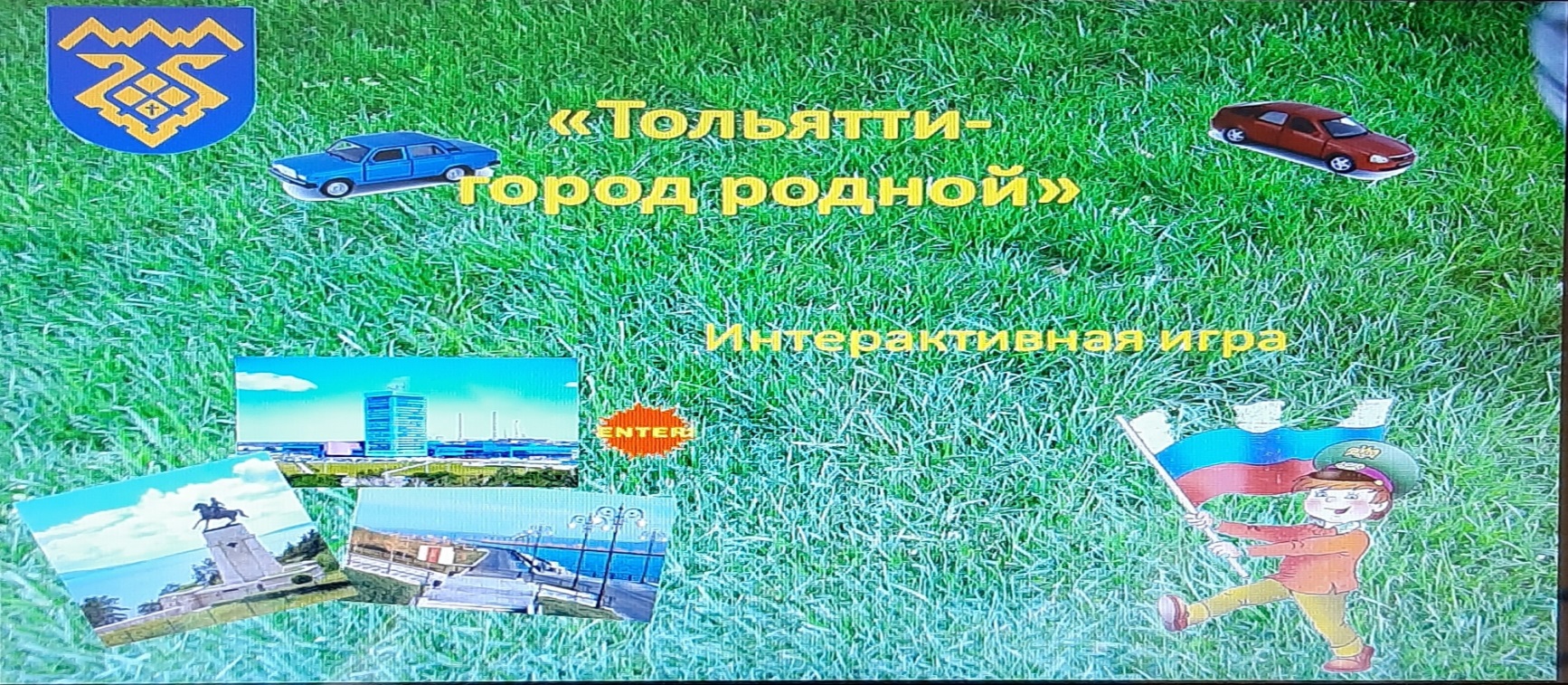 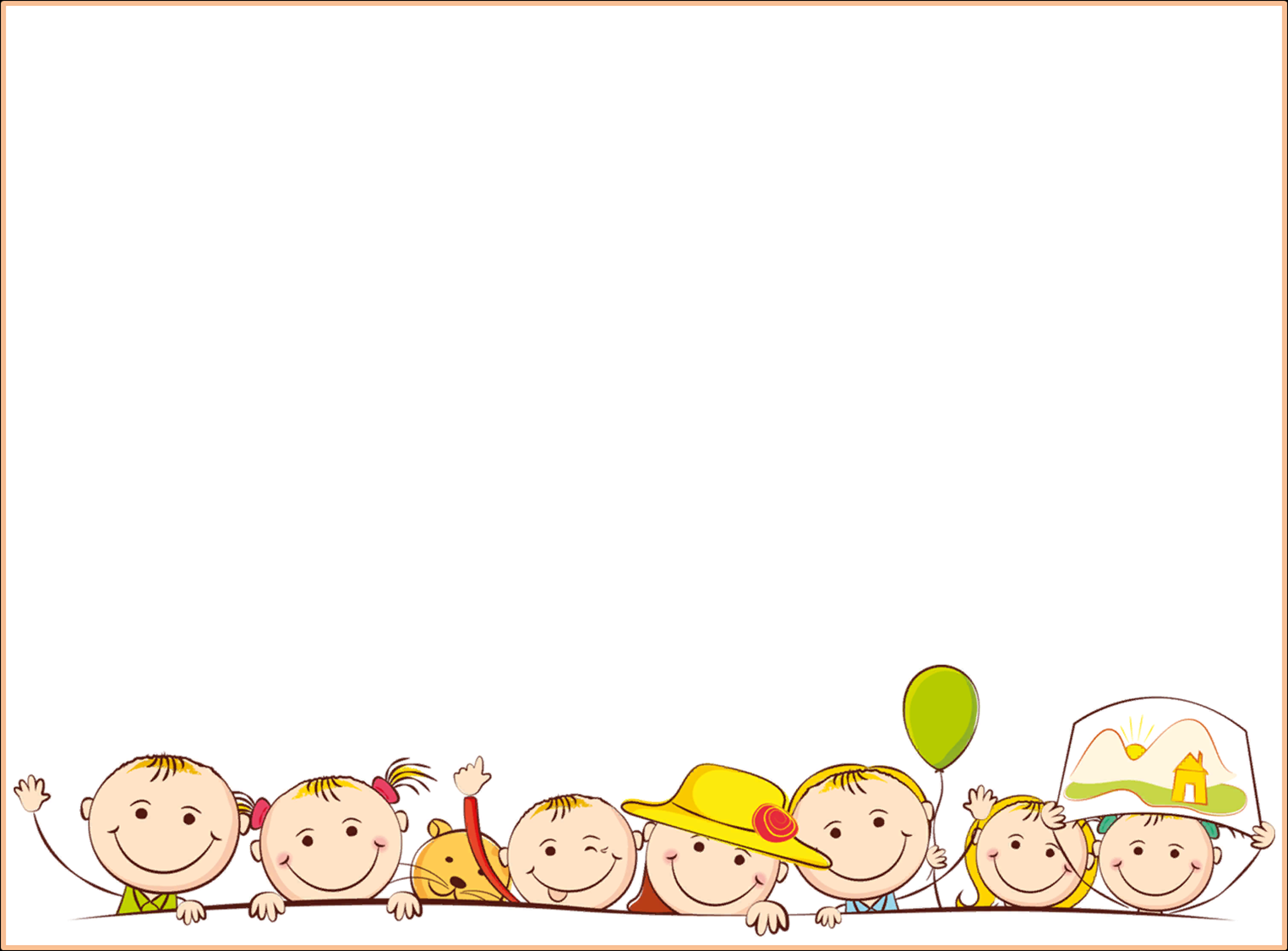 Возраст и категория детей
Дети старшего дошкольного возраста с общим недоразвитием речи
Цель игры 
Обобщение и контроль знаний детей о родном городе Тольятти
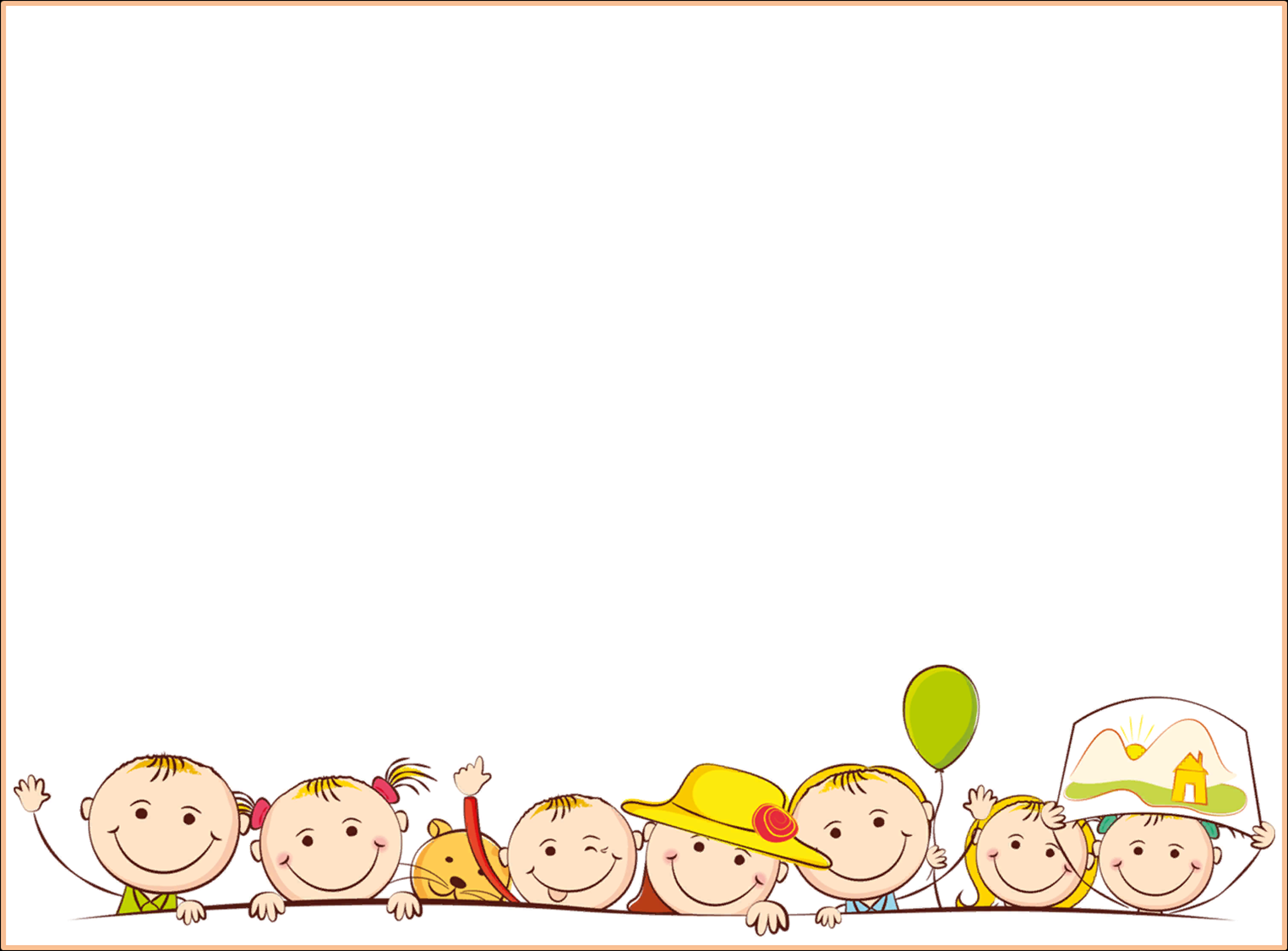 Правила игры
На слайдах добавьте вопросы  и ответы в соответствующие поля.
    Для появления вопроса следует нажать на цифру 1-10, находящиеся на слайде.
   При выборе правильного ответа, автомобиль заезжает в гараж, право ответа на вопрос переходит противоположной команде. 
    При выборе неправильного ответа, картинка исчезает, команда получает штрафное очко.
Фото игры
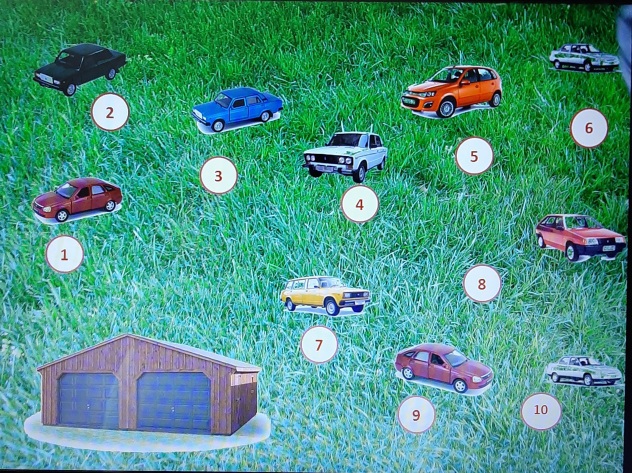 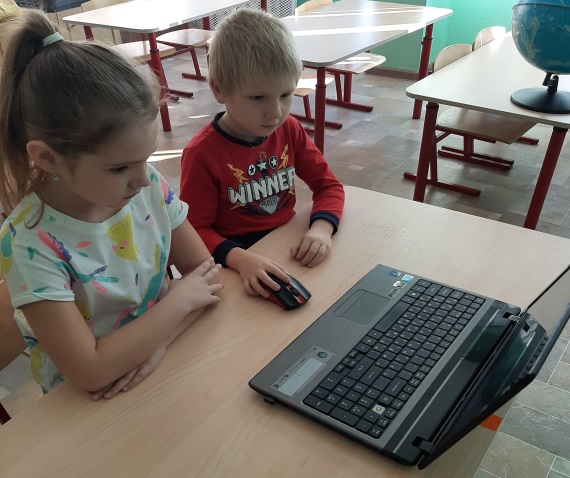 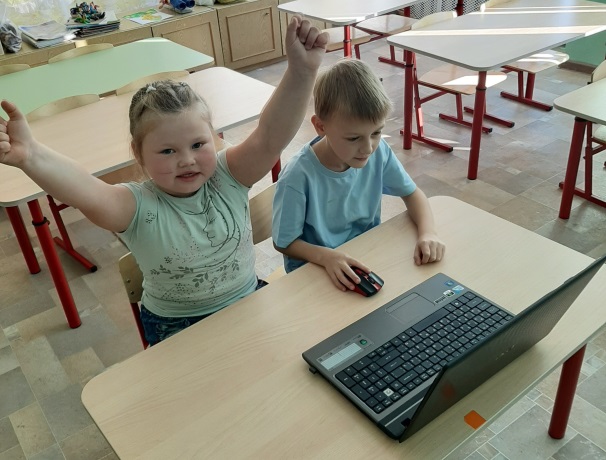 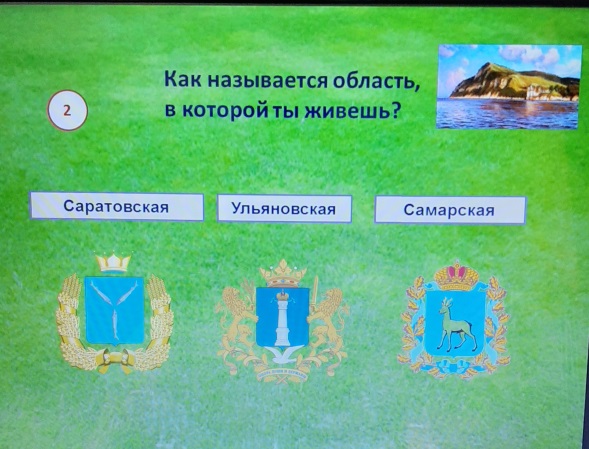 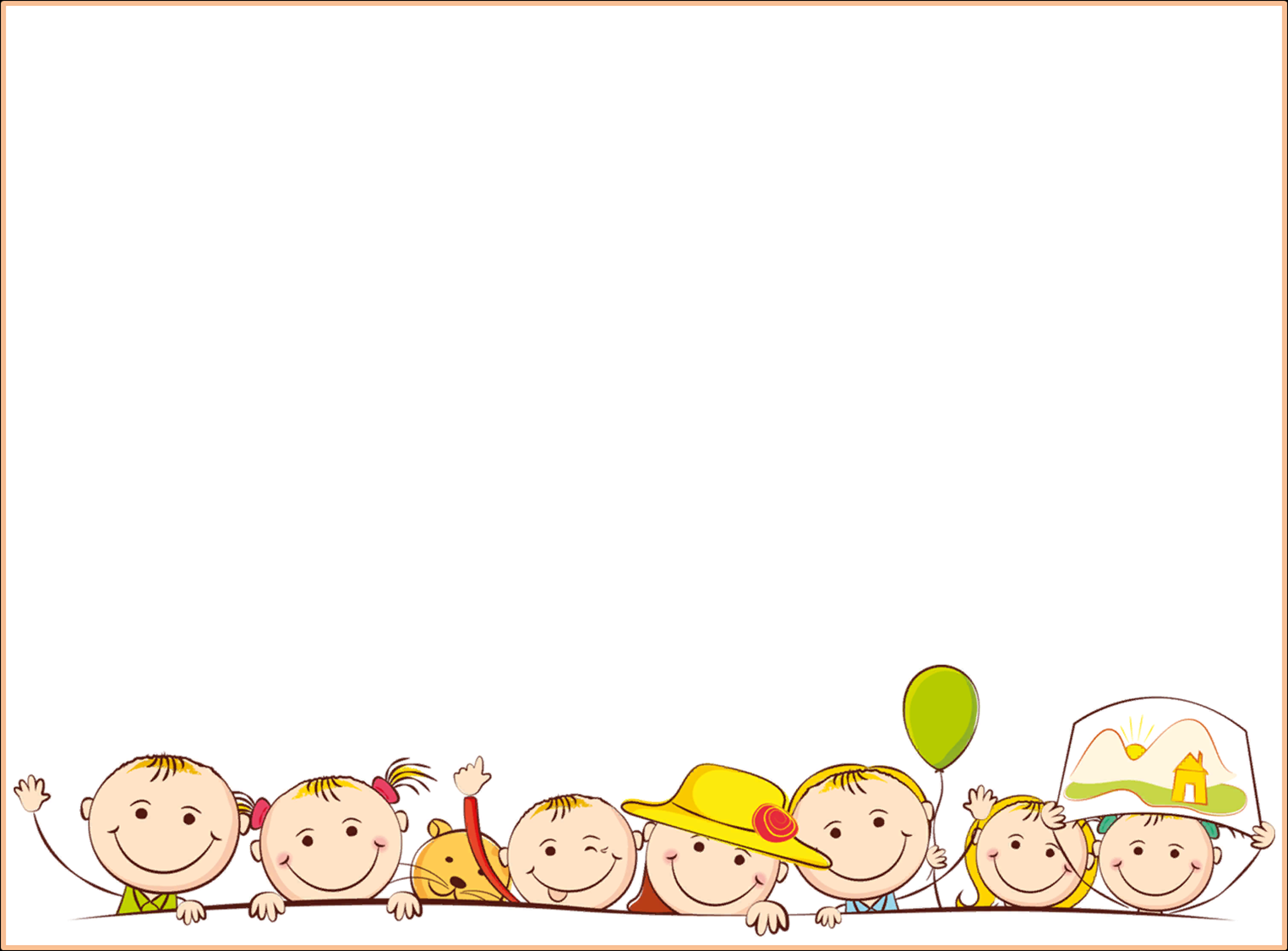 «НАРОДНАЯ ИГРУШКА»интерактивная игра
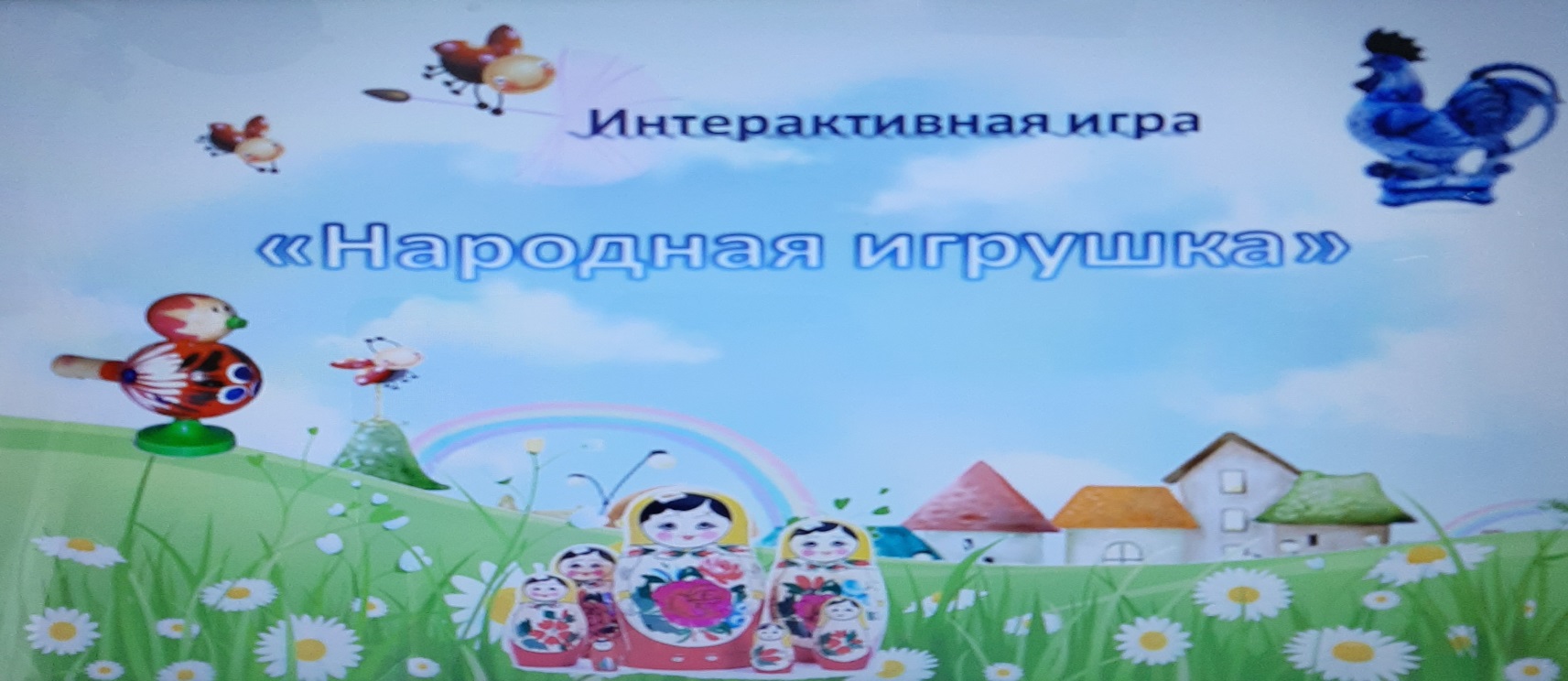 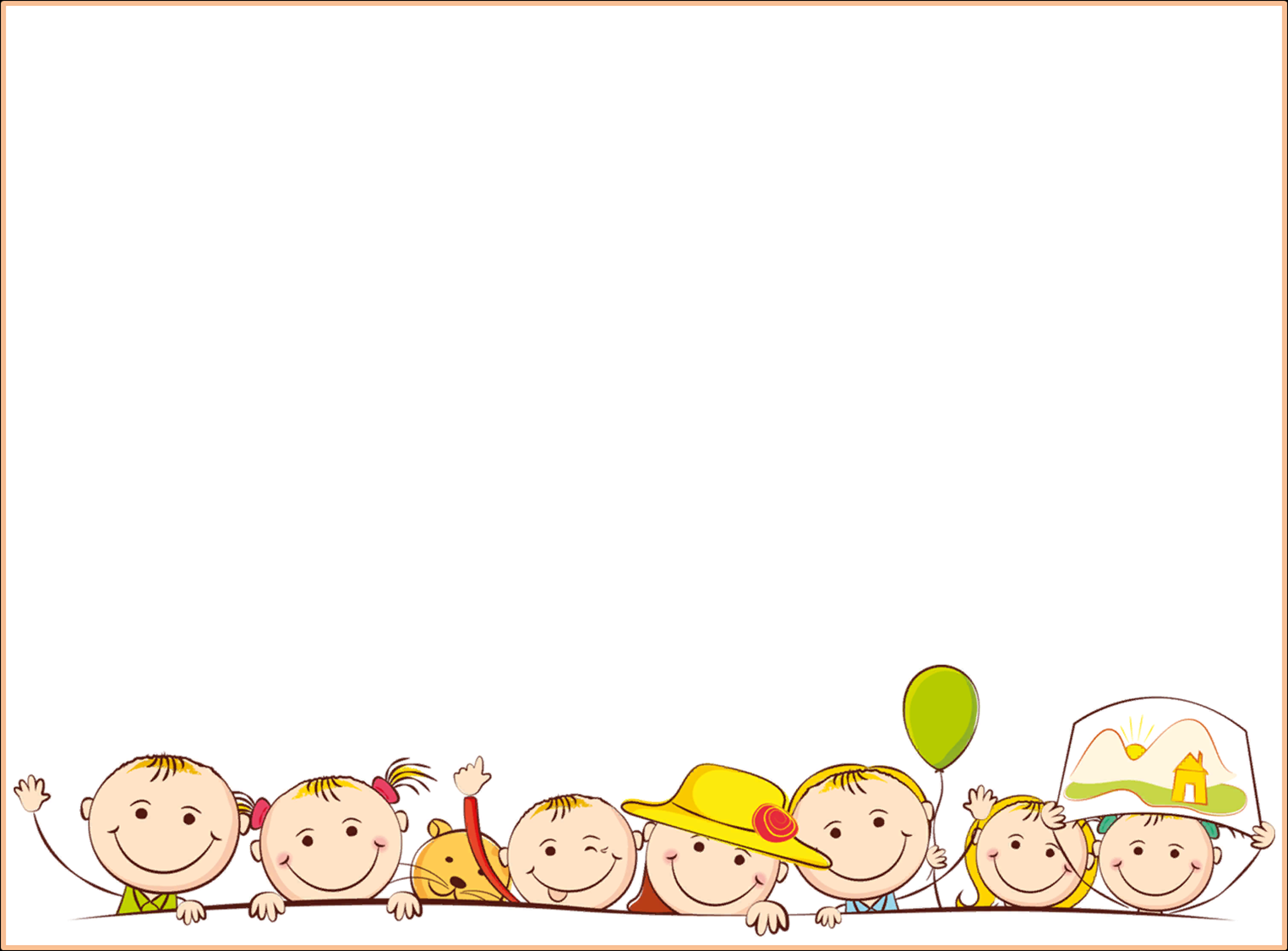 Возраст и категория детей
Дети старшего дошкольного возраста с общим недоразвитием речи
Цель игры
Закрепление знаний о русских народных промыслах
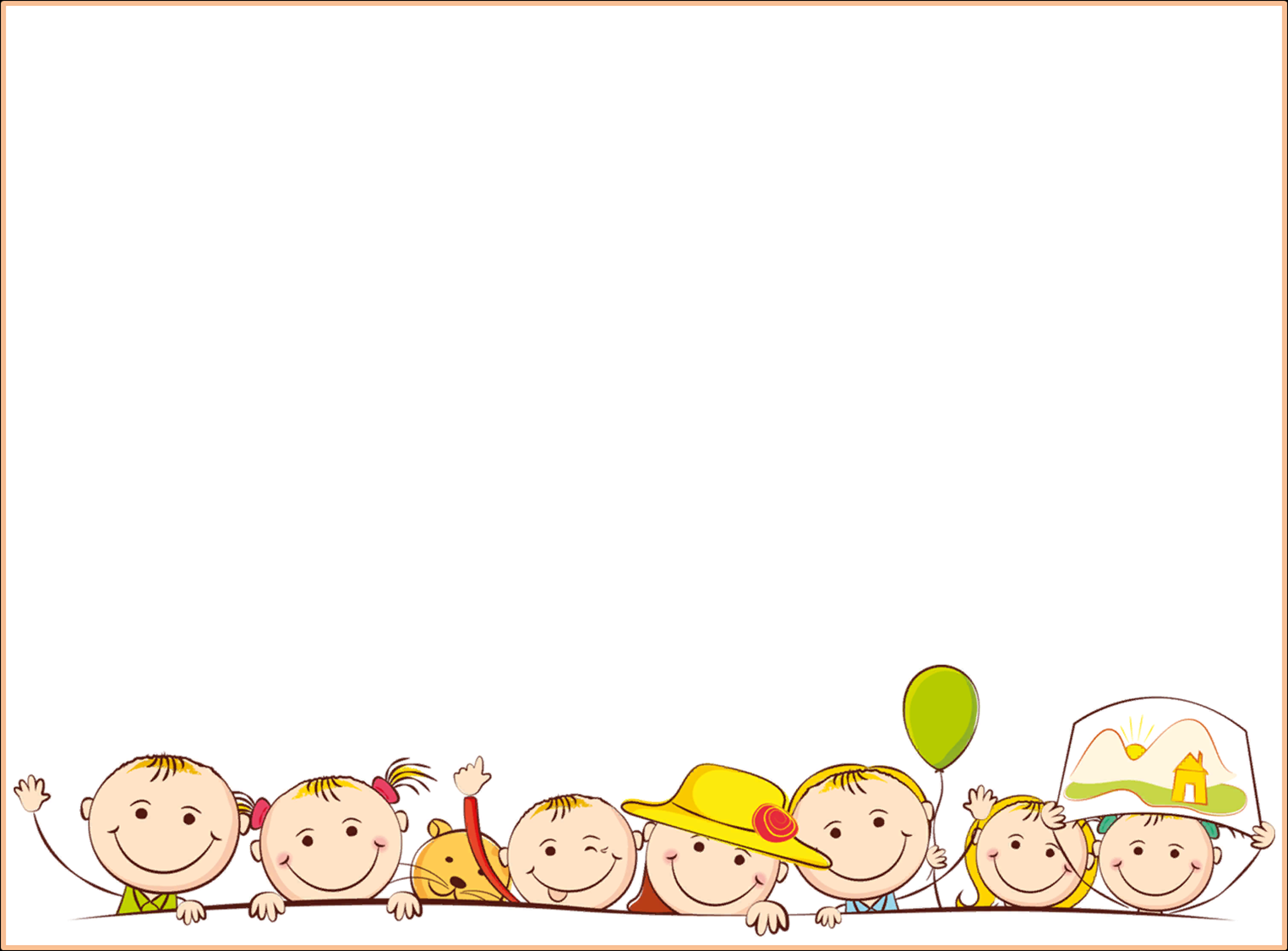 Правила игры
Загадано слово или фраза, если  вы ответите  правильно, букашка принесёт часть фразы или букву.

   Помни, ошибочный ответ  не только исчезает, но и появляется пчёлка – индикатор  ваших  допущенных ошибок.
Фото игры
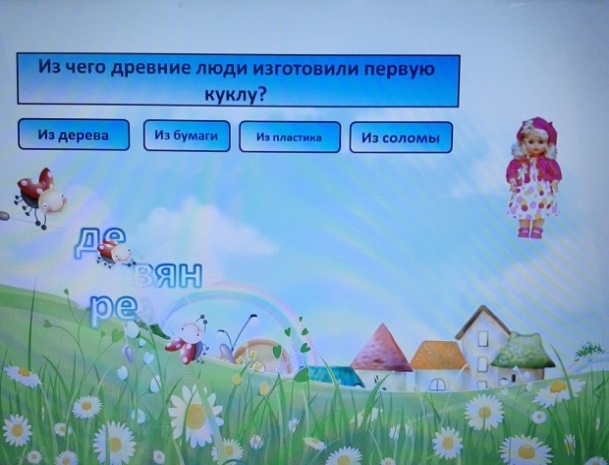 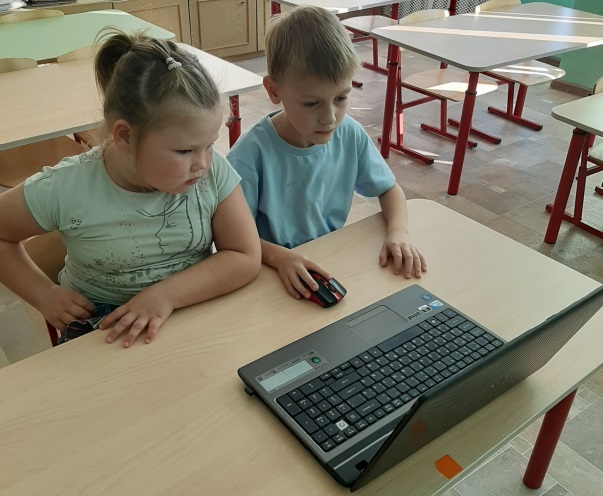 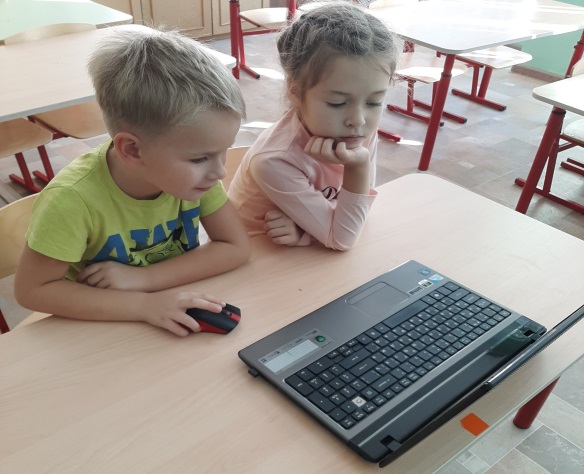 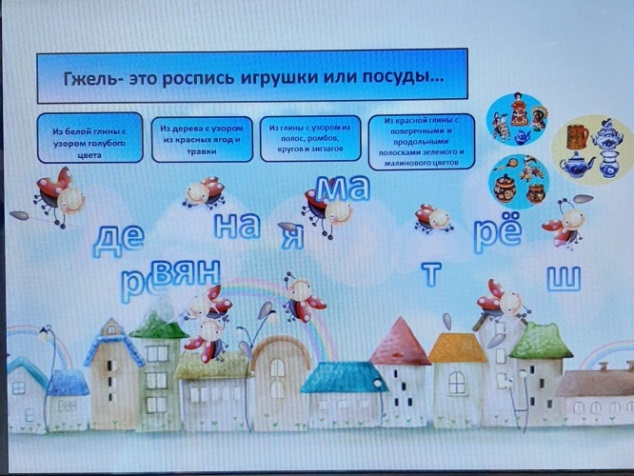 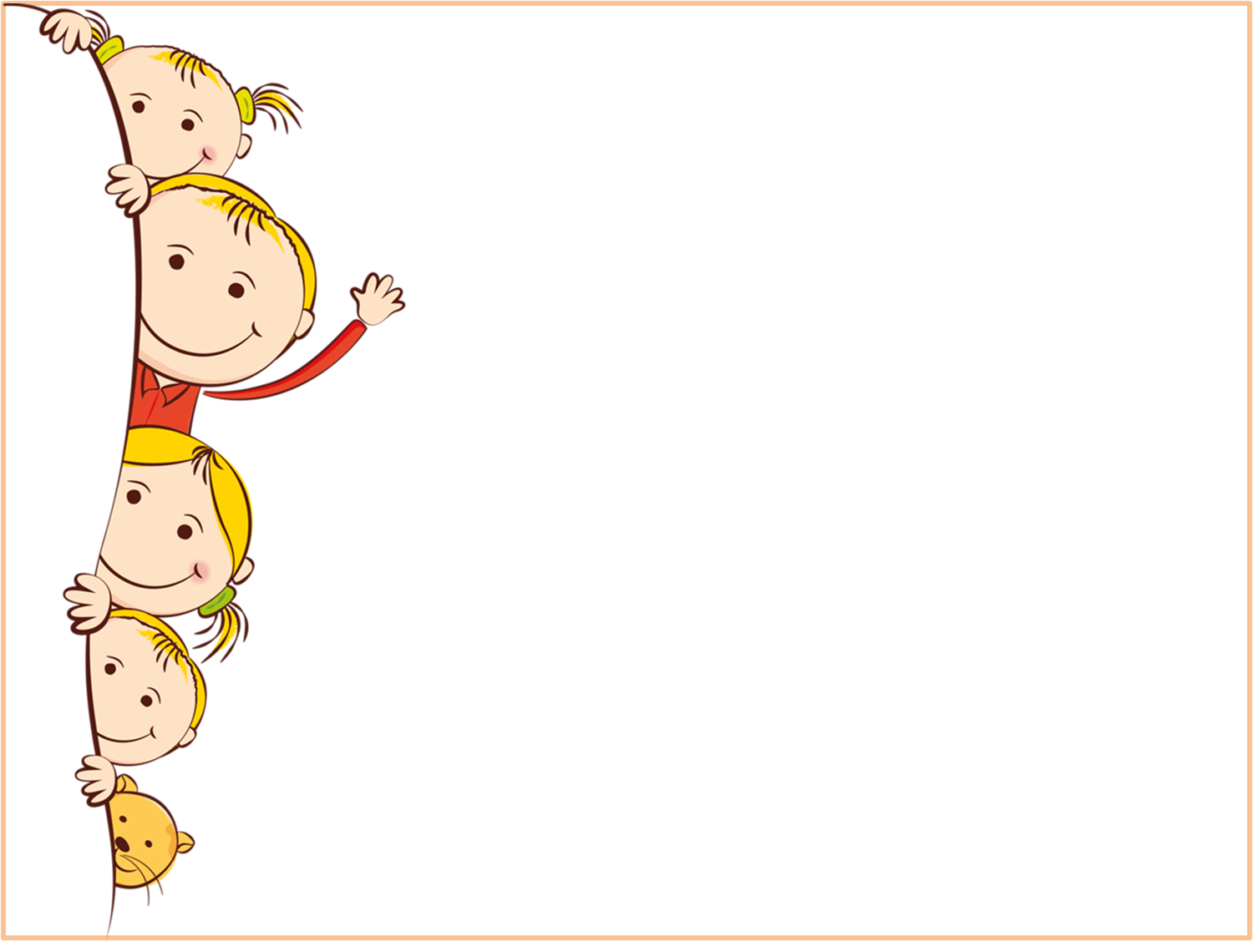 Спасибо    за внимание!